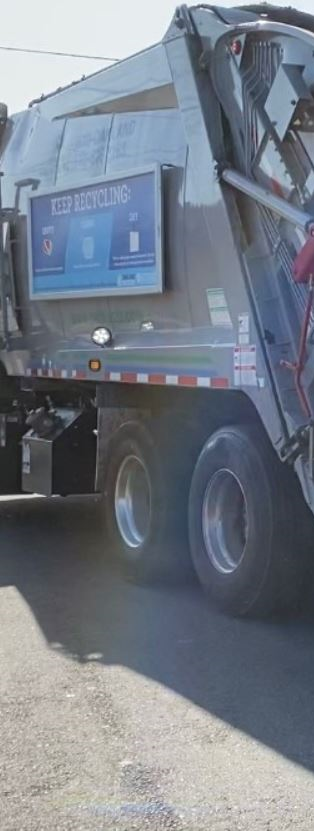 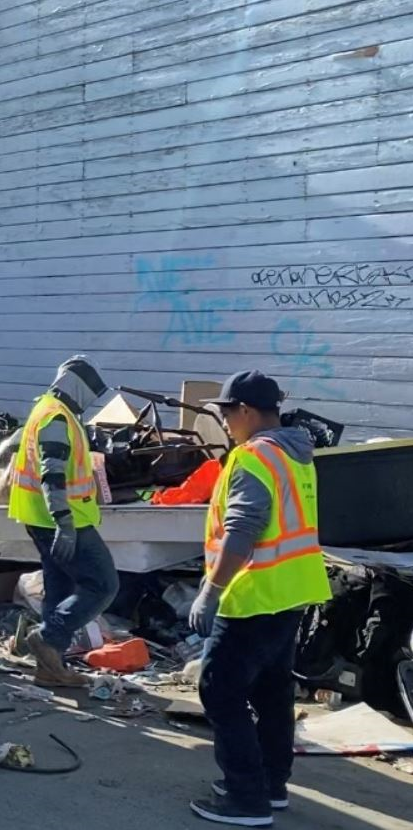 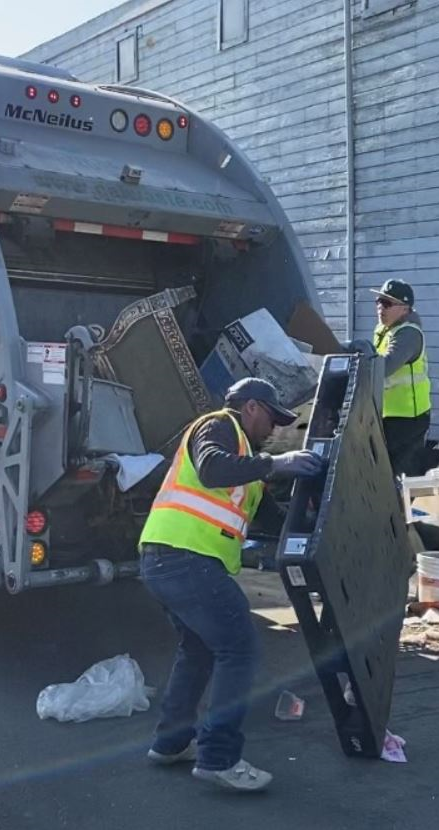 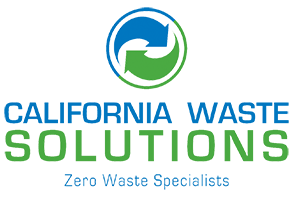 Illegal Dumping
finding a solution
California Waste Solutions
California Waste Solutions
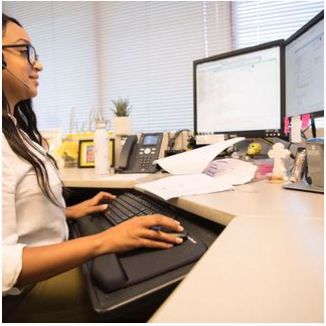 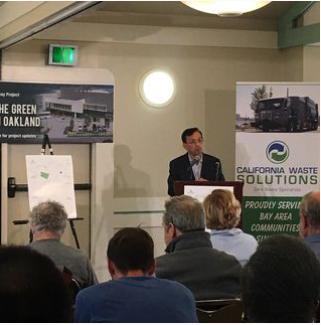 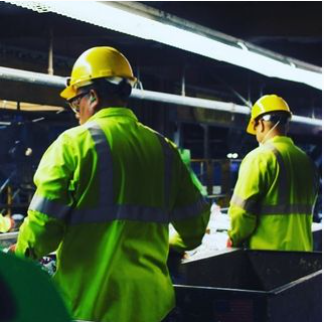 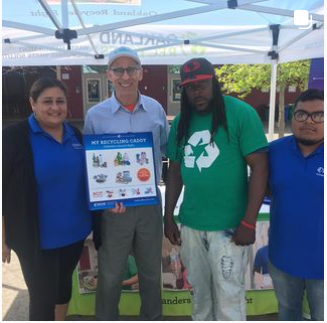 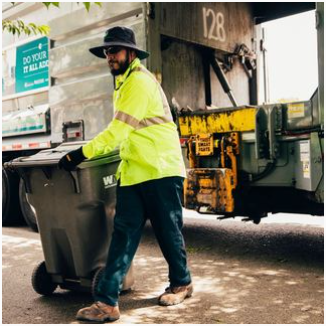 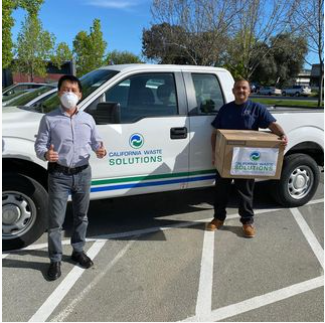 California Waste Solutions
FOCUS ON THE THREE  “E’s”
Education
Eradication
Enforcement

Simple and quick
Complex and laborious
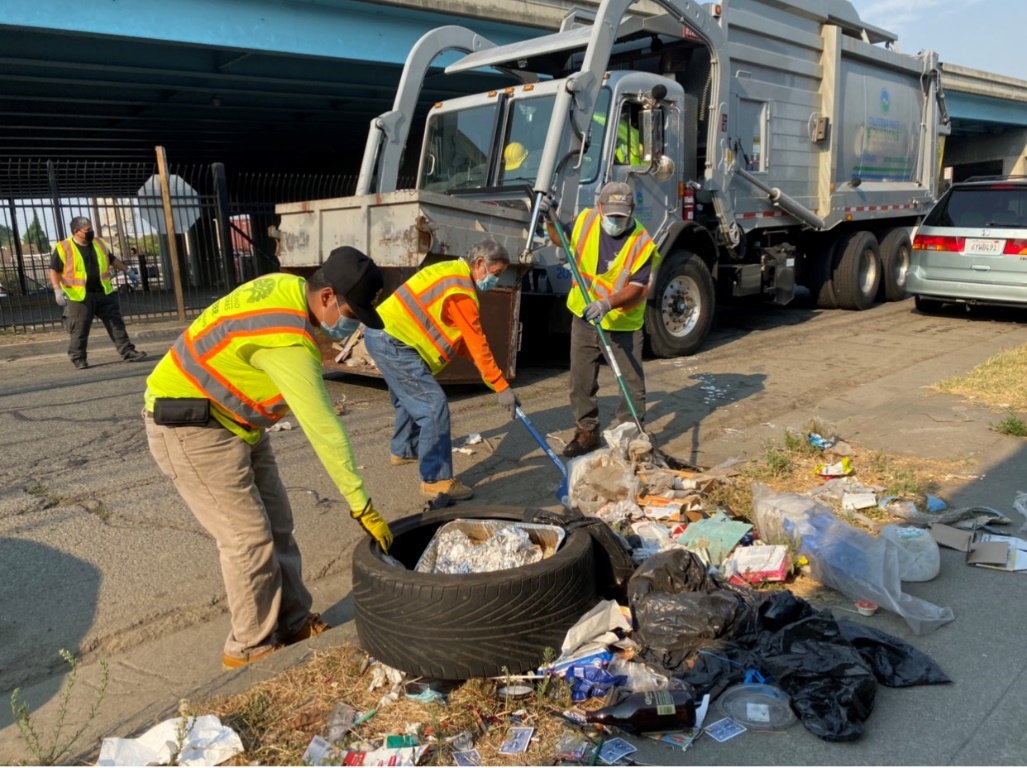 California Waste Solutions
Panel Members
Olympia Williams & Ed Ramirez – City of San Jose
Monique Brackett – Los Angeles County Public Works
Larry Sweetser – Commission Chair, Statewide Illegal 					    Dumping Task Force
Todd Neinhouse – Sr. District Manager, Waste Management 				       Alameda County
California Waste Solutions
California Waste Solutions’ Activities
Operate Rear-End and Front-End and Flat-Bed
Focus on effective efficient collection activities
Collection of ~13,000 tons 2019/ 2020
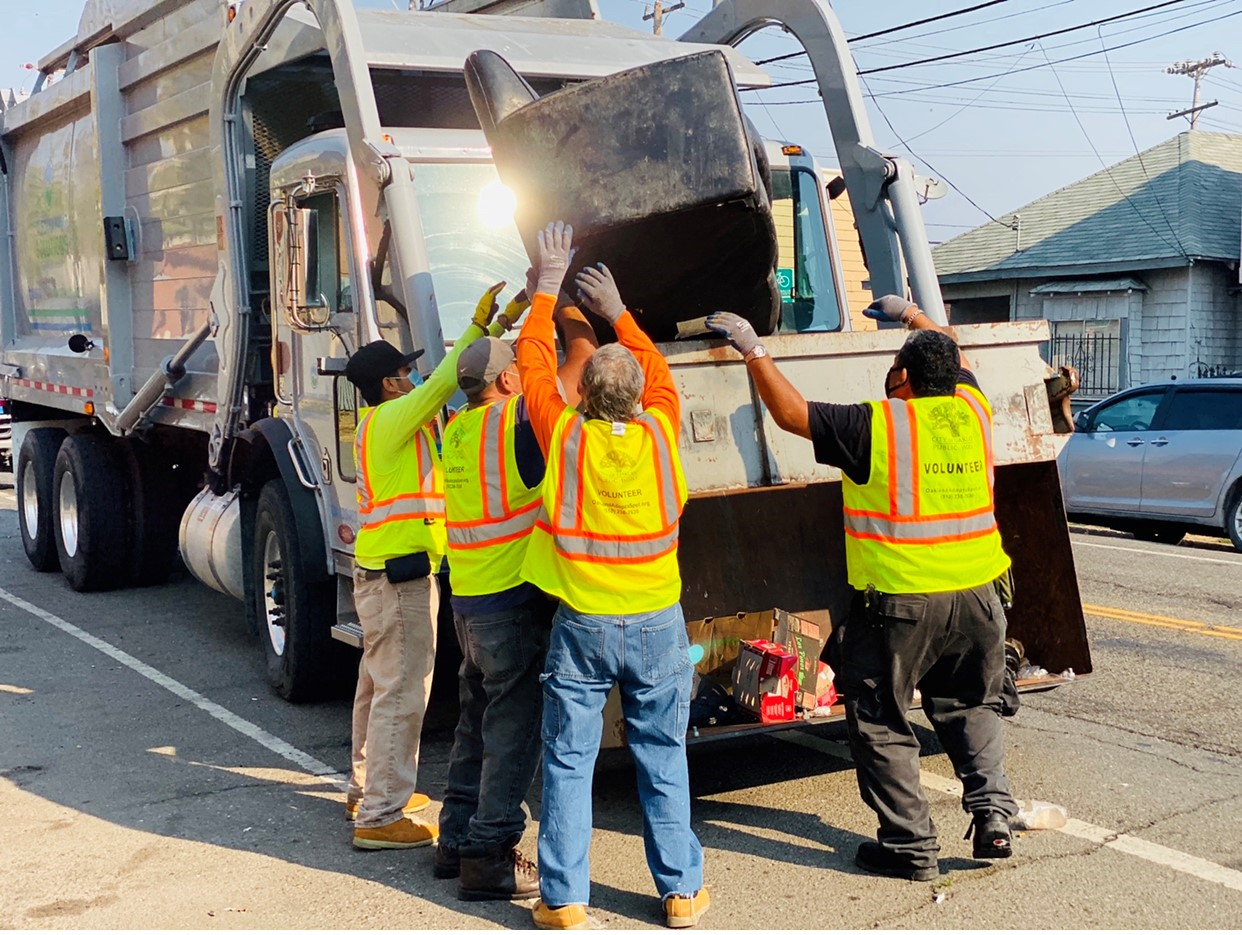 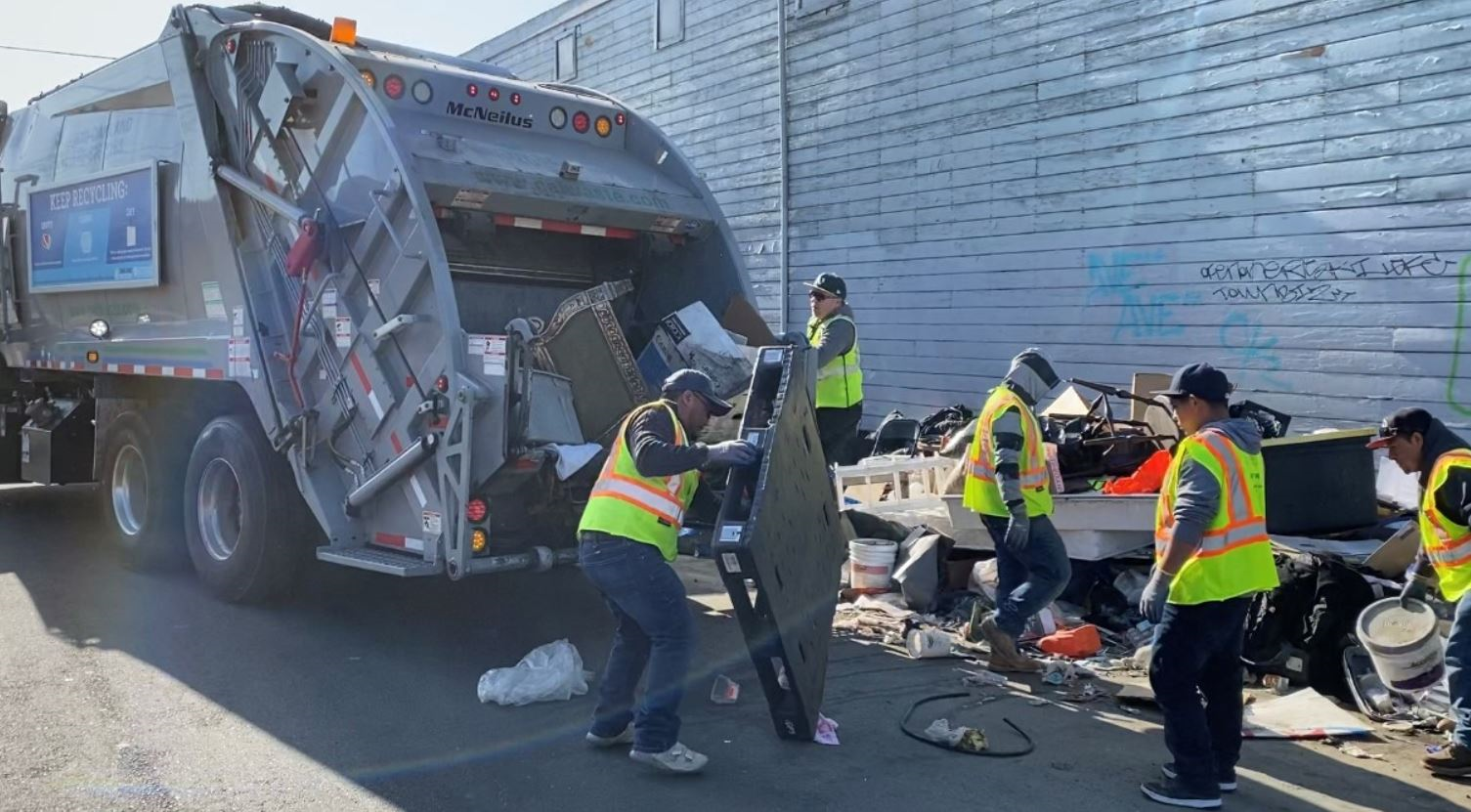 California Waste Solutions
Tie-in to Education & Enforcement
Express goals & standards with students
Reinforce alternatives and penalties with adults
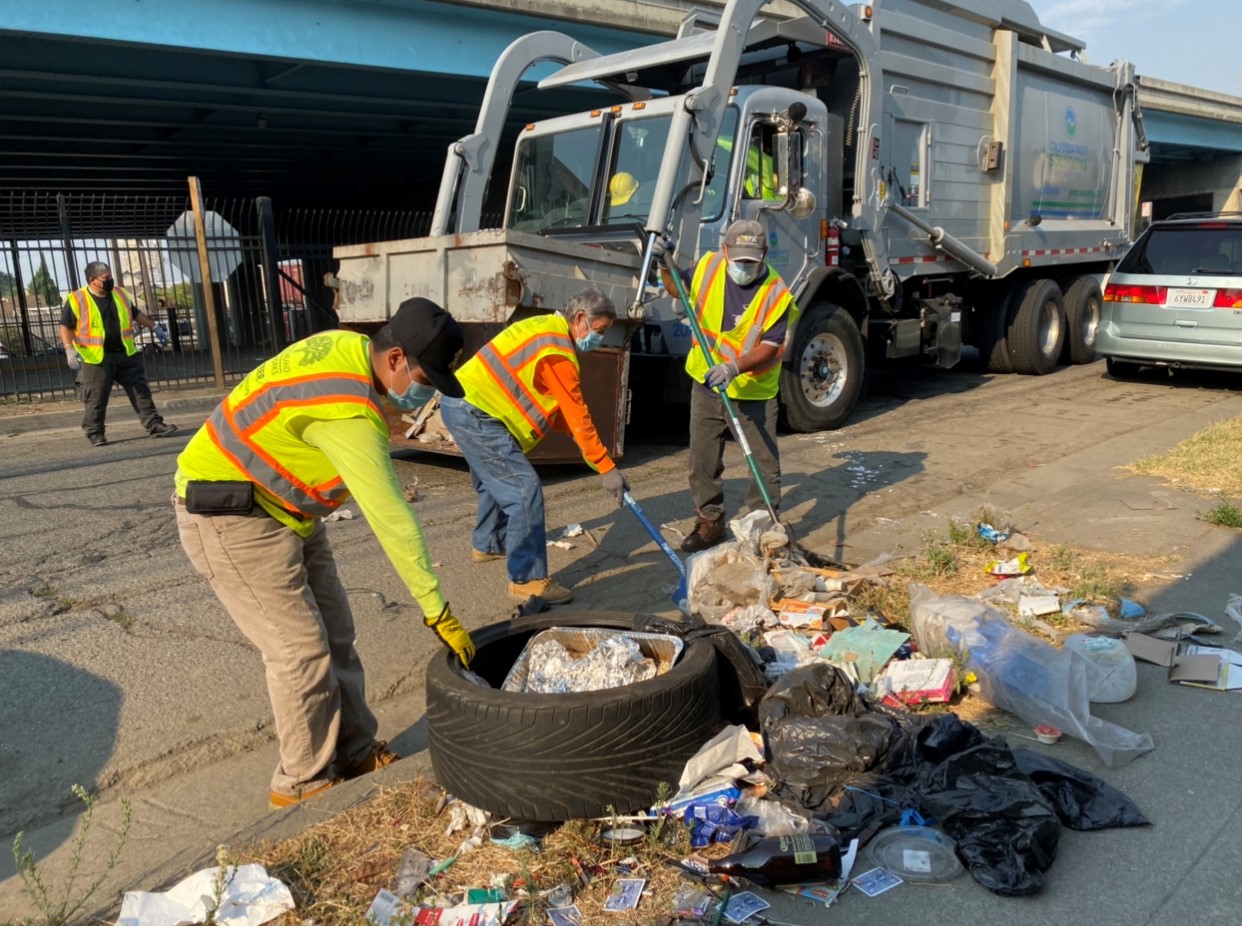 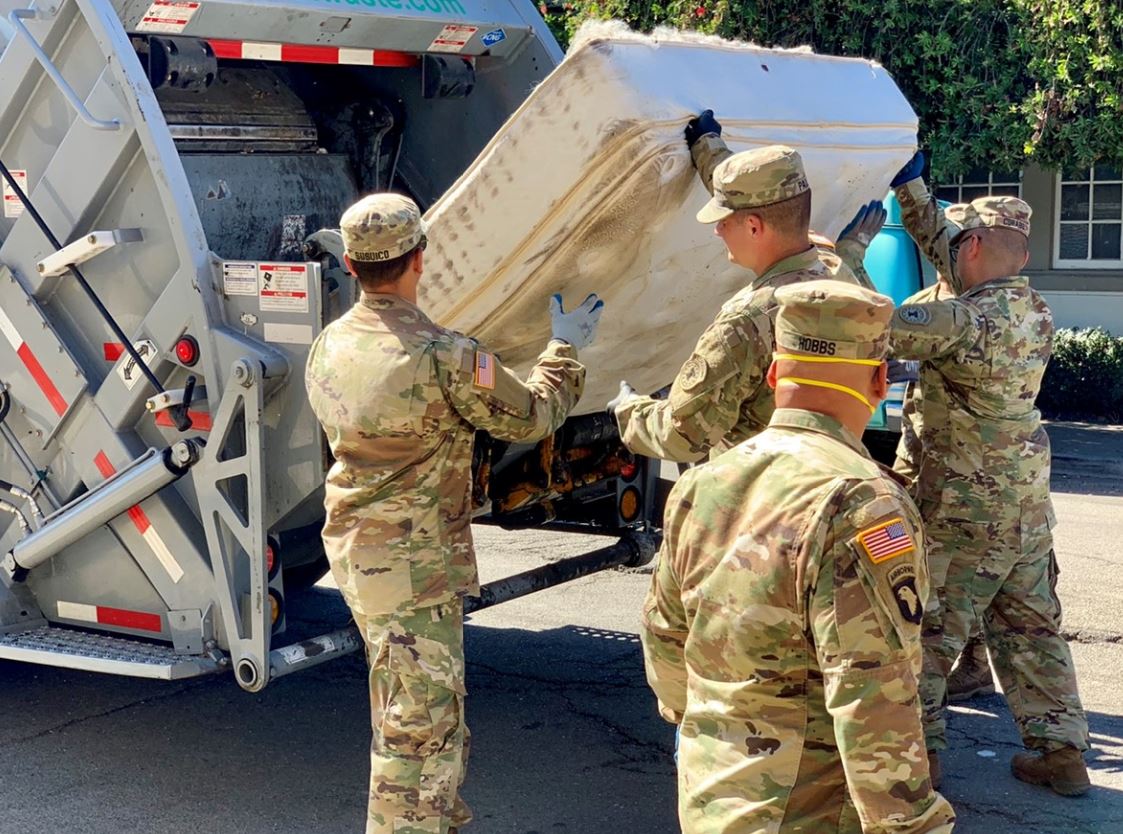 California Waste Solutions
CWS’s Observations
Perpetrators Unfavorably
Volunteers Favorably
People excused it, blamed others
Did not care, no excuse
Entitled to dump
“Someone will pick it up”
Clean own neighborhoods
Respect their community
Pride in their community
Desire to improve situation
Diverse age, work, skill, generation
California Waste Solutions
Community Driven
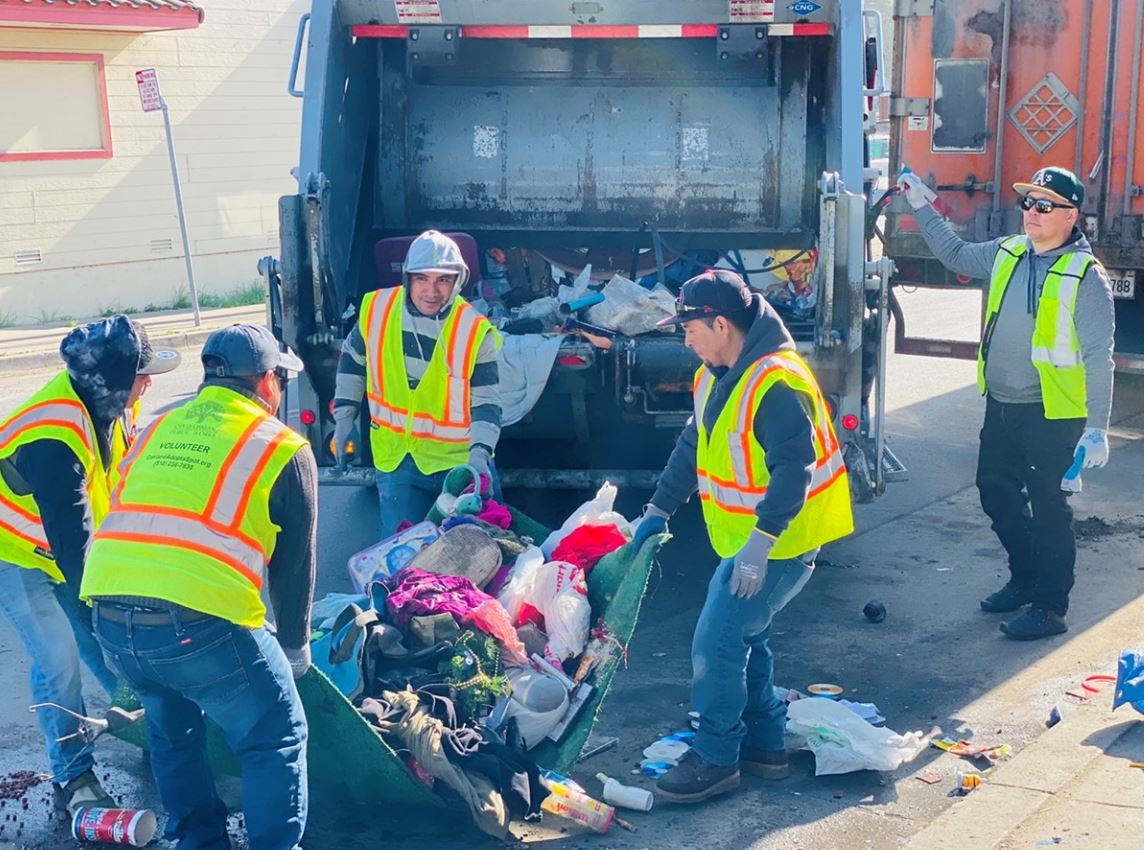 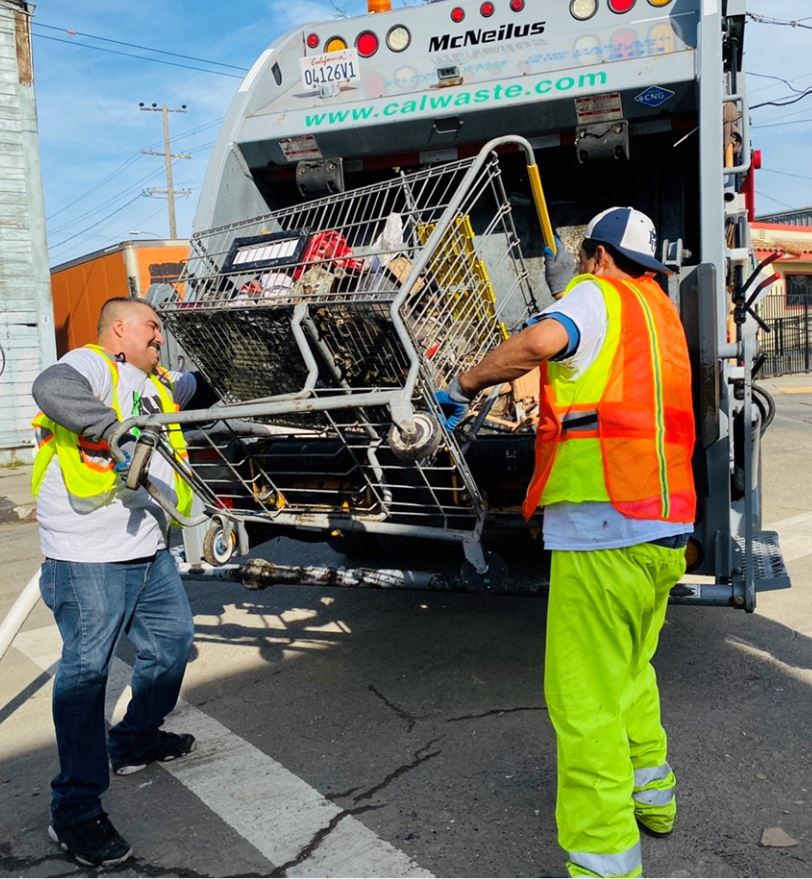 California Waste Solutions
Collaborative
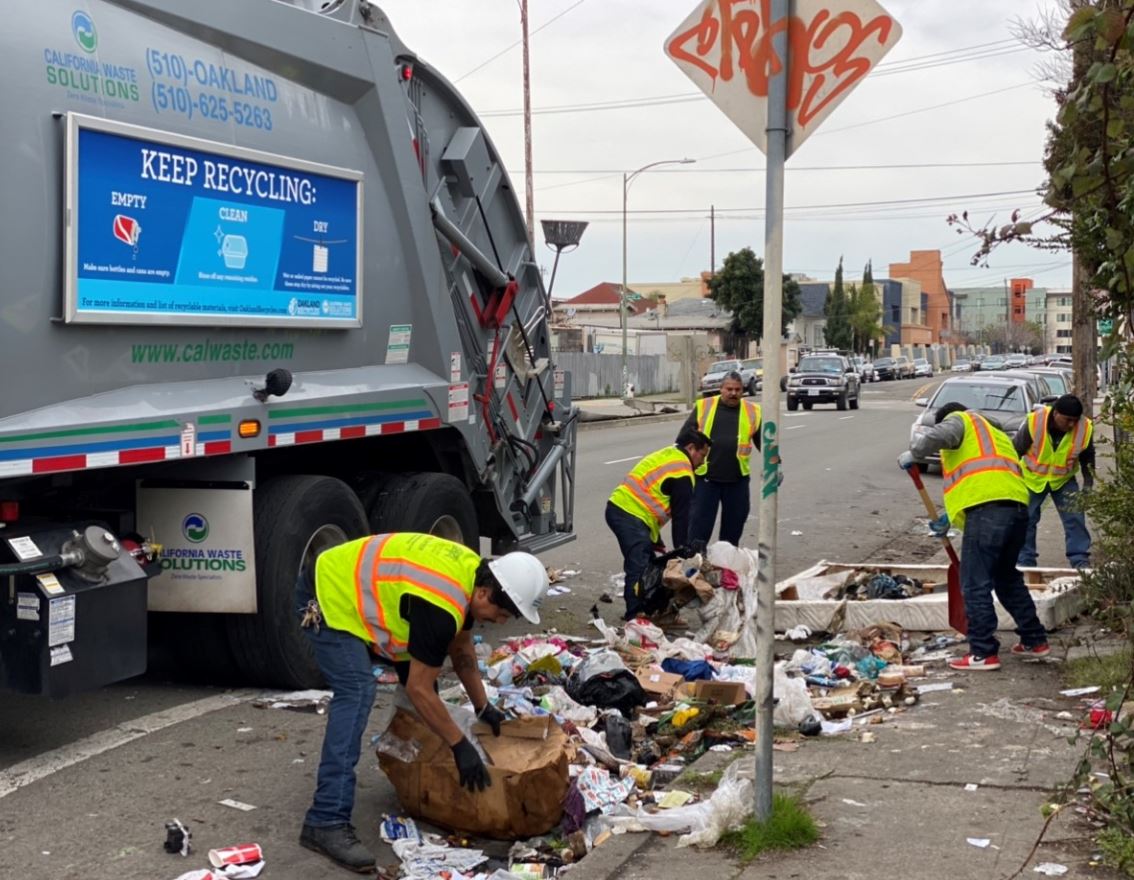 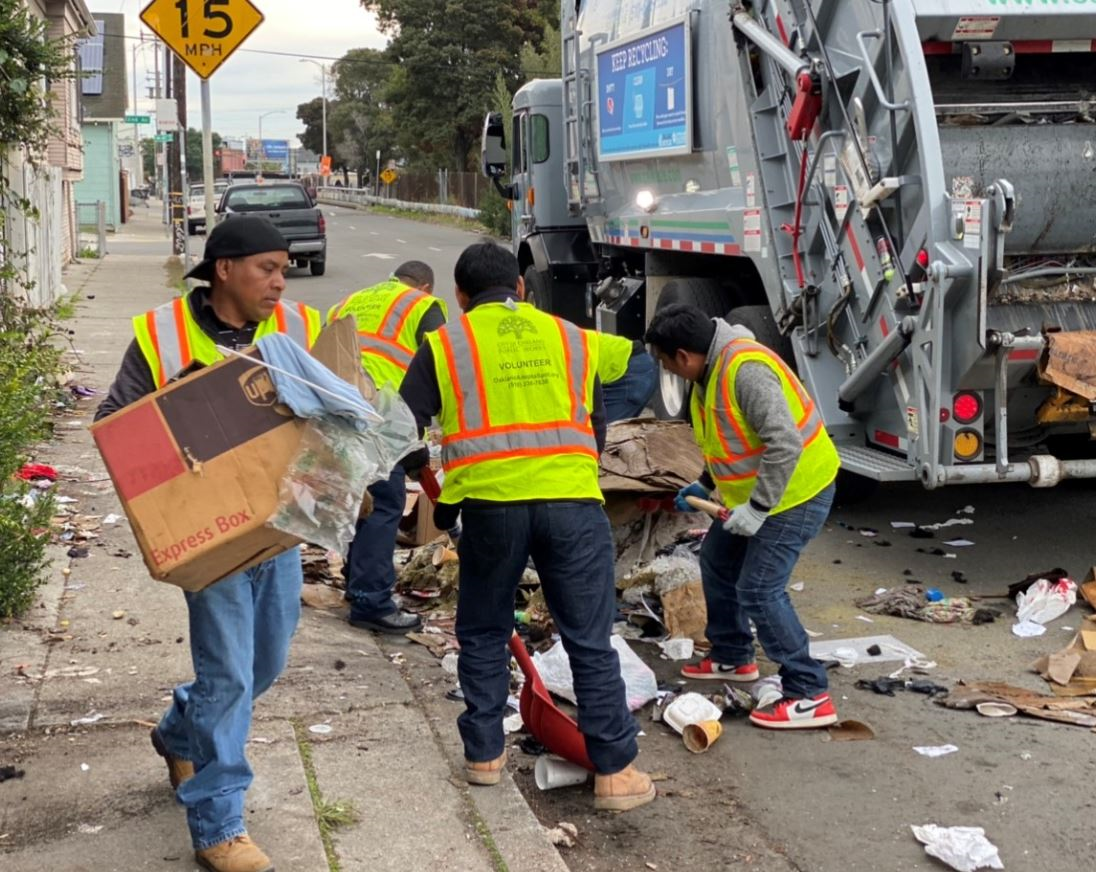 California Waste Solutions
Builds Alliances
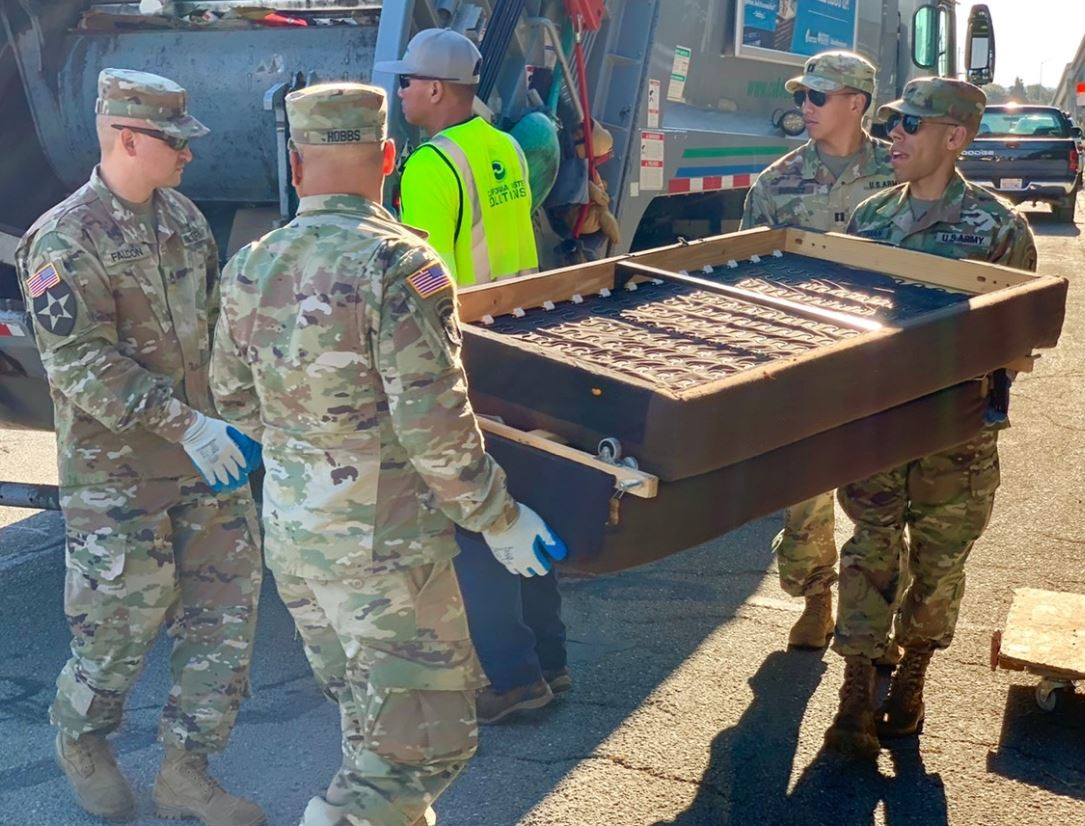 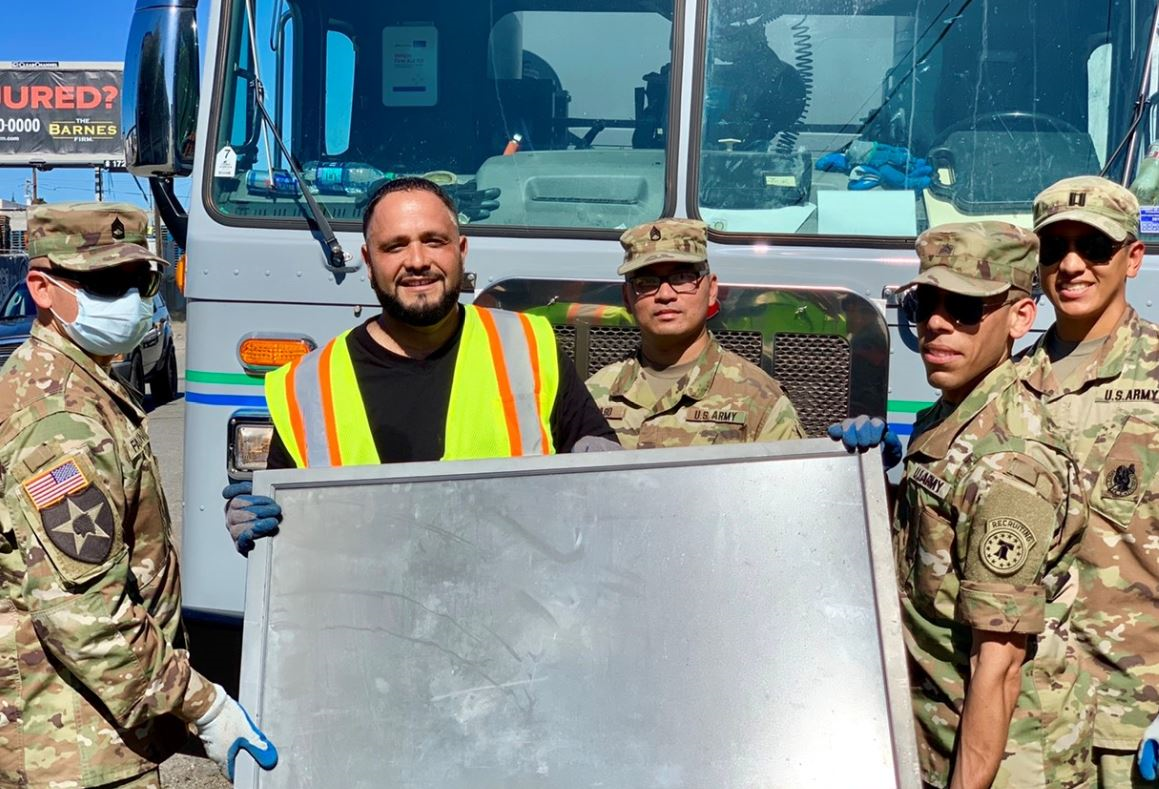 California Waste Solutions
Recognizes Contributions
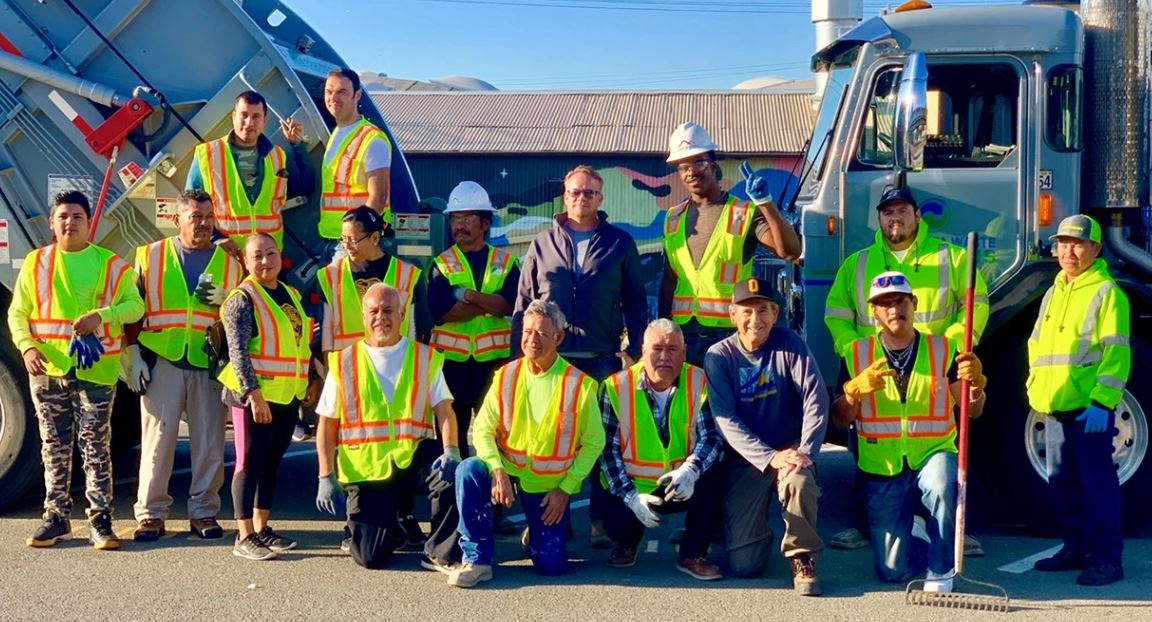 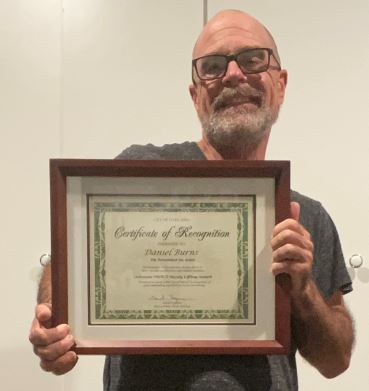 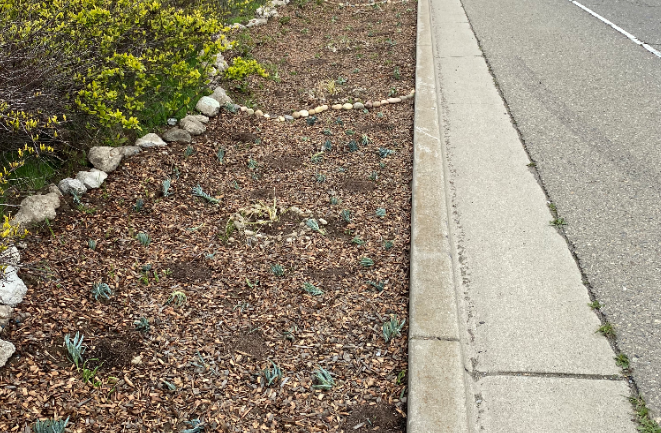 California Waste Solutions
They have some fun
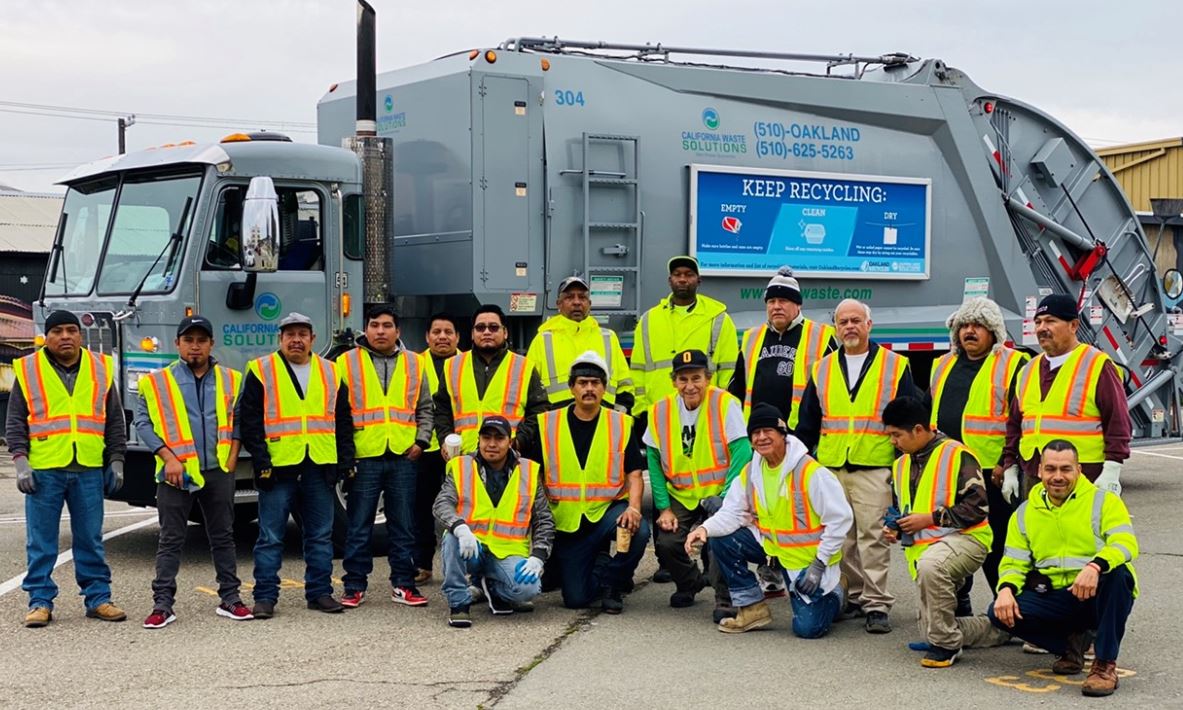 California Waste Solutions
Thank you
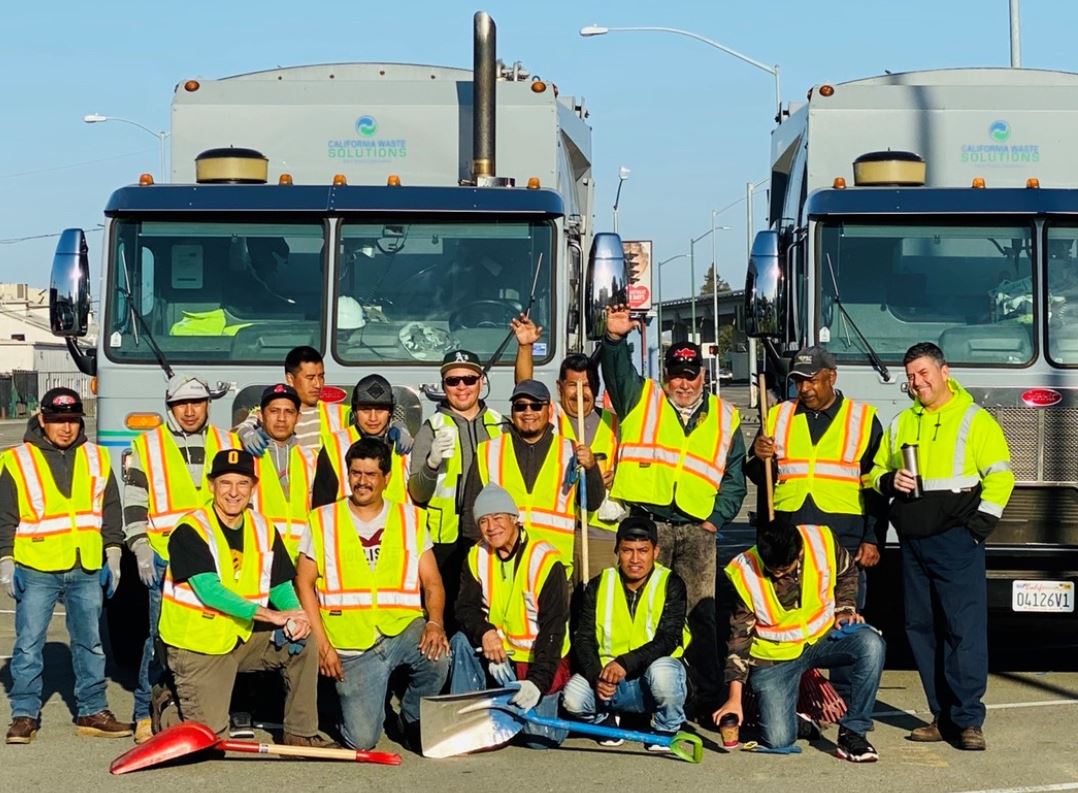 “If residents and business customers do not feel a neighborhood is clean or safe they will not want to live, visit or shop, there.  It’s that simple”. Noel Gallo, Oakland City Councilmember, District 5
California Waste Solutions